Rendering Fog
CSS 522 Topics in Rendering
March 01,2011
Scott and Lew
Overview:
Background of Fog
Method used to simulate it
Perlin's Noise
Why Perlin's Noise is cool?
Rendering fog with Perlin's Noise
Pseudo Implementation
Background of Fog
Small water droplets no larger than 0.05 inches in diameter
Effects when light enters the droplet
Absorption
Emission
Out-scattering(diffusion)
In-scattering
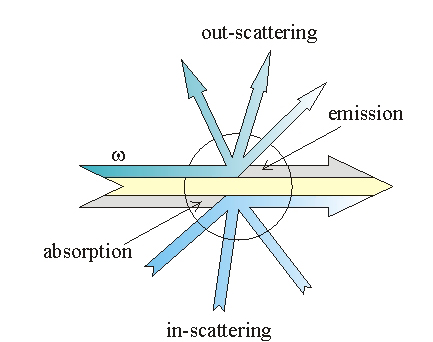 Ref: http://www.cg.tuwien.ac.at/hostings/cescg/CESCG-2004/web/Zdrojewska-Dorota/
Challenges with Physics-Based Model
Visible clouds and fog are created by millions and millions of water droplets refracting and reflecting light

This is impractical to model – it might provide a more realistic rendering but comes at the expense of an impossibly huge amount of geometry to render.

It also doesn’t make sense to define the size & position of each water droplet in a scene

The visually interesting aspects of fog come from the aggregation of these particles, rather than the particles themselves
Previous Implementations
Approaches
Render as textures on geometry

Render as sprites

Render as texture on background

Shortcomings
Texture-based approaches doesn’t accurately reflect different camera positions

None of these approaches allow geometry to interact with the fog (can’t see the effects of placing geometry inside or behind the fog)

These also don’t capture the effects of multiple light sources or colored light
Sprite/Texture Implementation
Despite aforementioned shortcomings, the result is aesthetically appealing
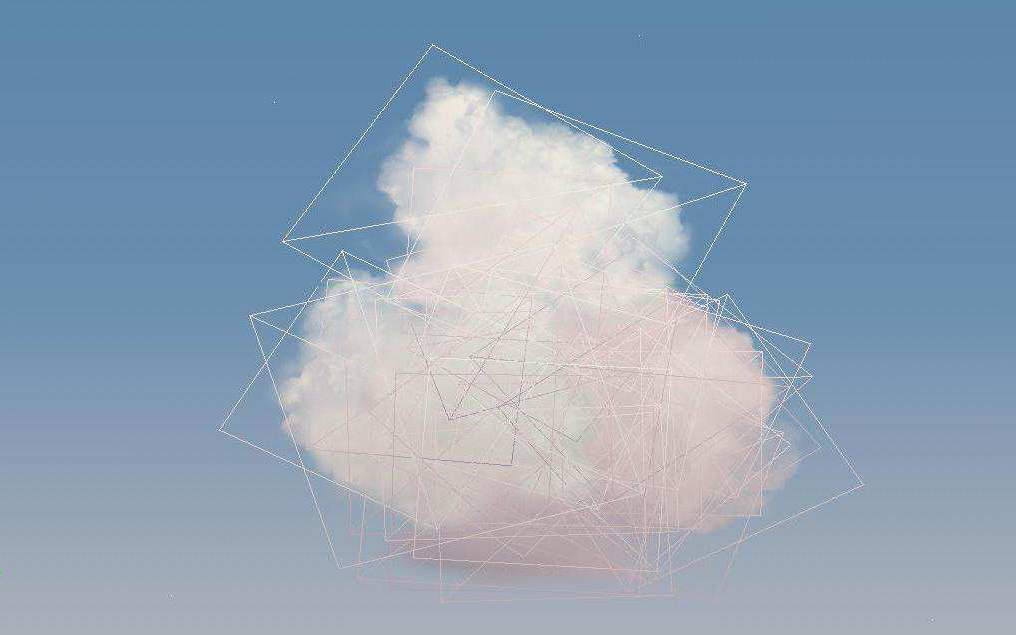 Ref: http://ofb.net/~niniane/clouds-jgt.pdf
Conceptual Implementation
Fog Slices
Model the area of fog as a simple geometrical object that we are already familiar with, like a box or sphere

Layer the geometry into many slices in the V direction (the viewing direction of the camera)
Conceptual Implementation
One Fog Slice
Compute random locations for clusters of mass on the slice nearest to the camera. Interpolate the mass between the clusters using some falloff function
Conceptual Implementation
Multiple Fog Slices
Repeat the mass clustering on the next layer, interpolating the amount of mass at each point using different randomly positioned clusters
Conceptual Implementation
Multiple Fog Slices
Composite the slices and include interactions with other geometry
Detailed Implementation
Now that we have conceptual mass distributed in 3D space, how do we render it?

Intersect rays with our fog geometry as usual.

Determine how much mass a ray intersects with at the first layer.

Calculate how much mass the ray hit to determine the opacity of this intersection. More mass == more opacity

If the opacity < 1, shoot another ray in the same direction. It will either intersect with the next layer, another piece of geometry, or nothing at all. Compute shading until we don’t intersect with any more geometry
Random Mass = Ugly Noise
Random mass creates a fuzzy look like static on a TV screen
This does not look realistic because it lacks the wispy, flowing quality of volumetric fog
A better way for us to distribute mass would be to use a smarter noise functions
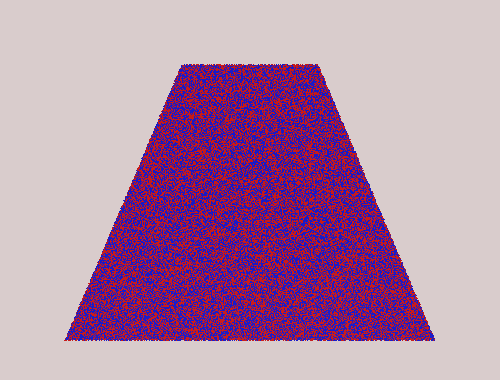 Random Noise
Simple Methods Used to Simulate FOG
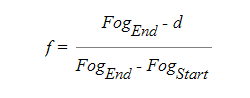 Linear Method:
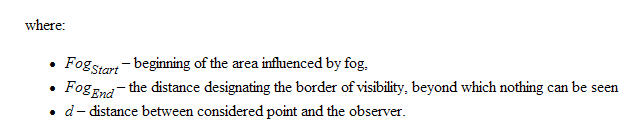 Exponential and Squared Method:
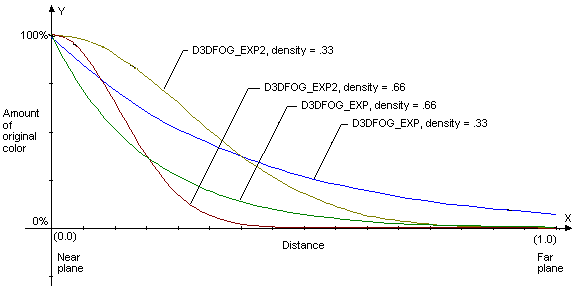 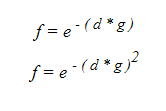 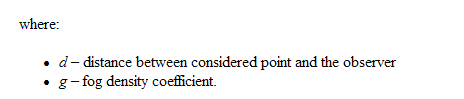 *Both implementation are cheap on computation, and are used in real time graphics systems.

*Both methods are implemented in theDirect3d and OpenGL Library
Ref: http://www.cg.tuwien.ac.at/hostings/cescg/CESCG-2004/web/Zdrojewska-Dorota/
Fog Example:
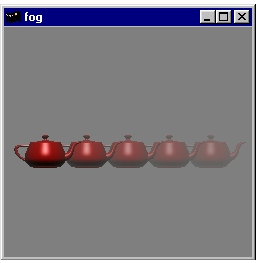 Yeah, This looks Good but, it could be cooler.
		      If we use…
Ref: http://www.opengl.org/resources/code/samples/redbook/
Perlin's Noise!!!!
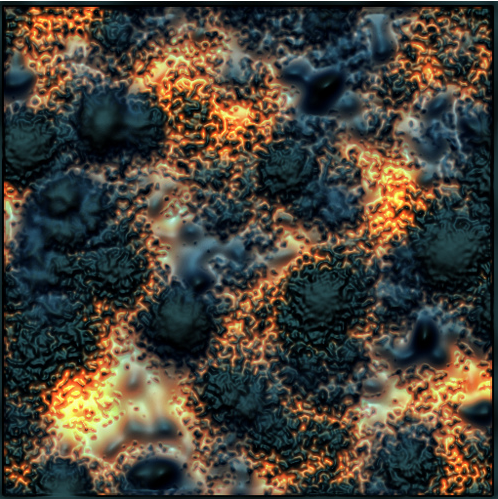 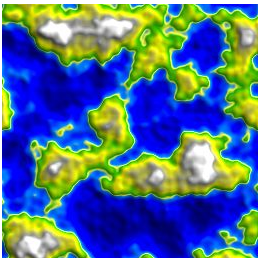 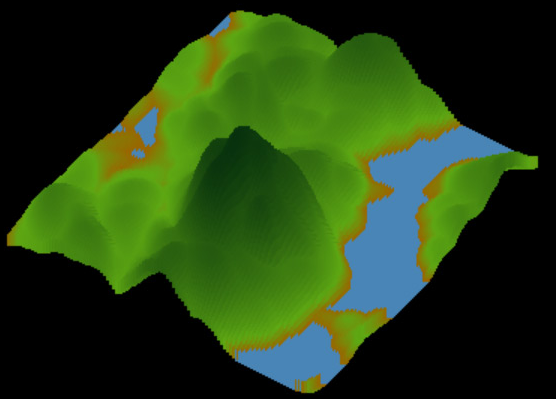 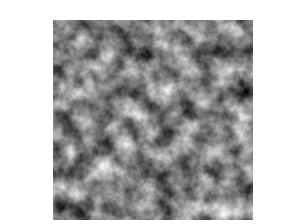 And Looks like Fog too!
Google Images: Perlin's Noise
Perlin's Noise
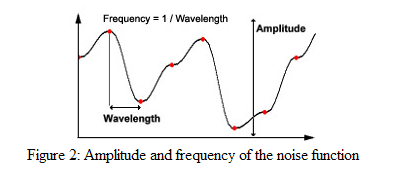 Amplitude: is a parameter describing the range of texture colors 
Because we are using a gray scale, the full spectrum will be 0-255.
Frequency: specifies the rate at which colors change in generated texture.

I.E.	
Low frequency noise change gradually shifts  contrasting colors slowly.

High frequency noise change shifts  contrasting colors fast.
High Frequency Vs. Low Frequency
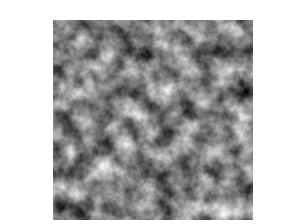 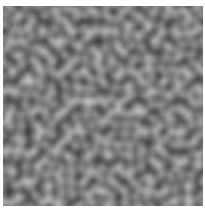 Pseudo Implementation
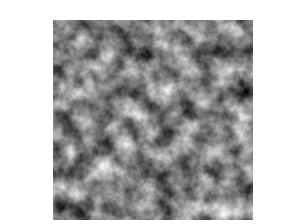 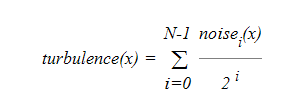 Where
X is a point in 3D Space
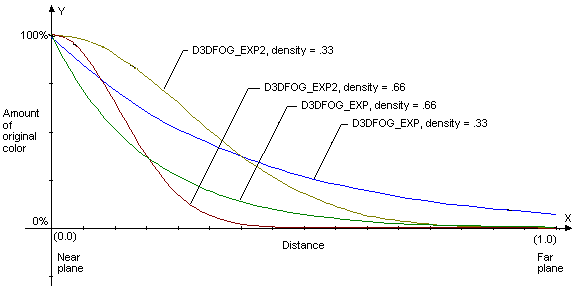 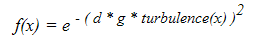 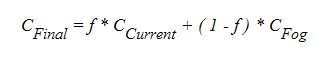 Ref: http://www.cg.tuwien.ac.at/hostings/cescg/CESCG-2004/web/Zdrojewska-Dorota/
Pseudo Algorithm
1. Generate a Perlin's noise texture parallel to the viewing pane

2. Compute fog factor

3. Blend colors of the scene with the fog color during Ray Trace
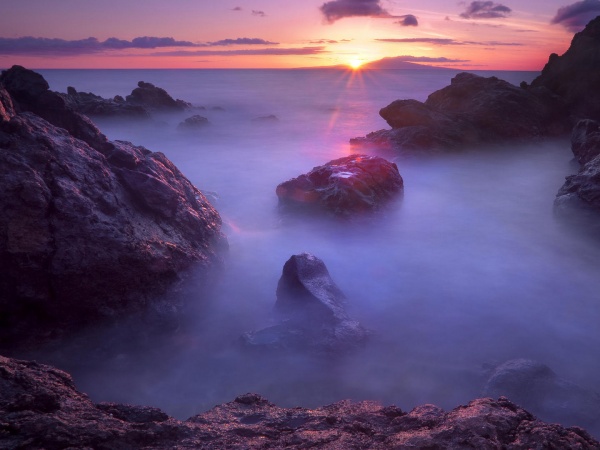 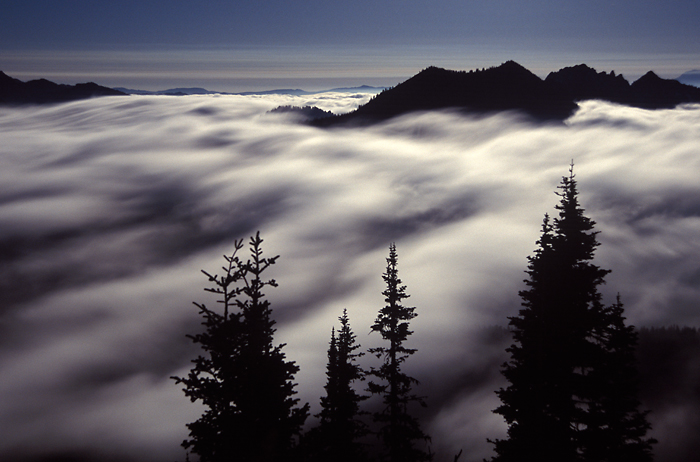 Questions
Ref: http://www.cg.tuwien.ac.at/hostings/cescg/CESCG-2004/web/Zdrojewska-Dorota/